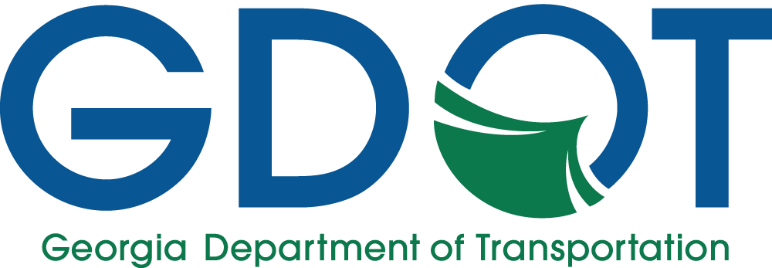 Georgia Airports Association 2022 Annual Conference
Aviation Program Update
October 14, 2022

Presented By
Colette Williams, Assistant Manager
Michael Giambrone, Planning Manager
Agenda
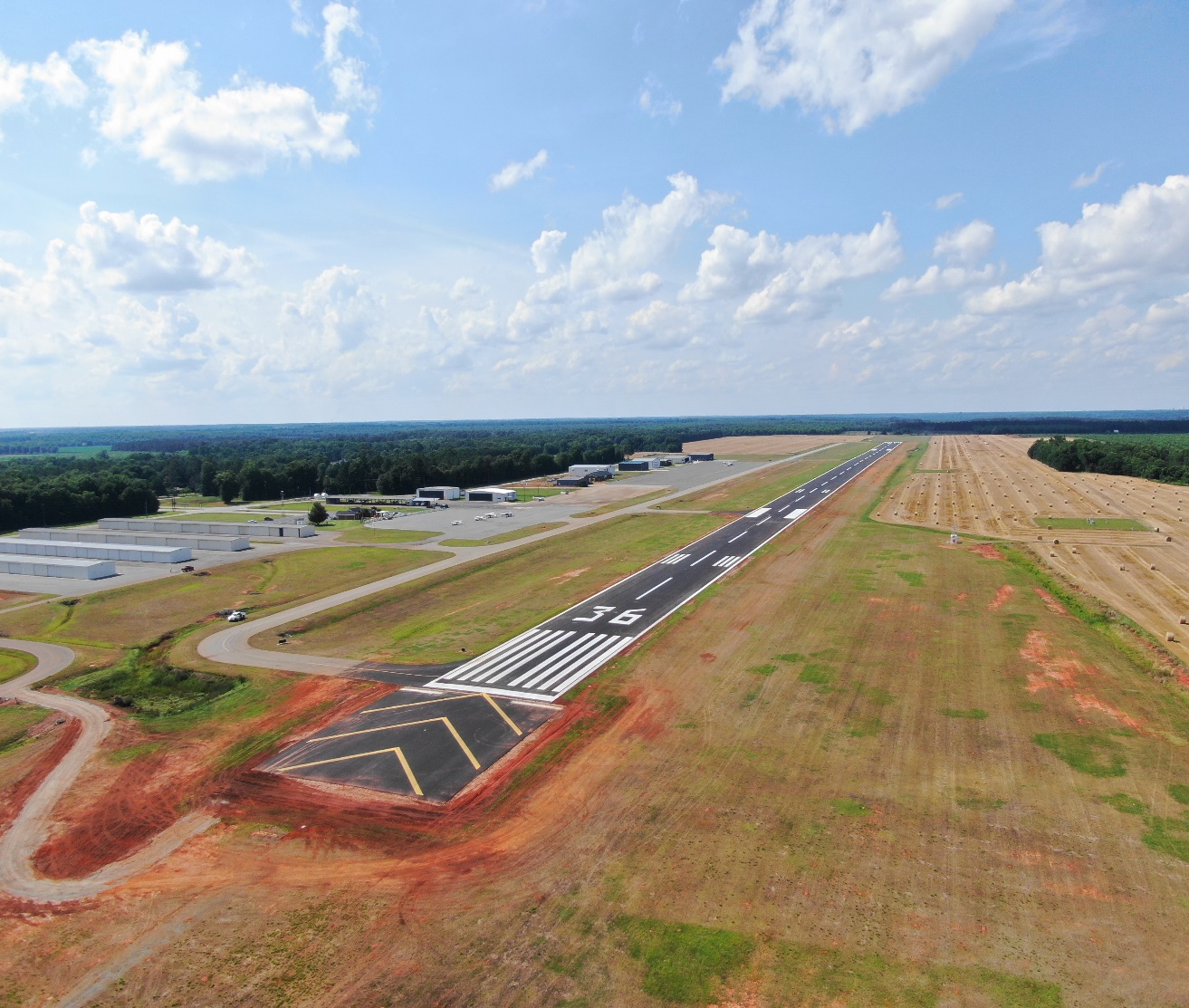 Funding Programs

Airport Aid Program (FY22 & FY23)

Review of Historic Airport Funding

Planning Studies

Small Community Air Service Grant

Air Cargo Study

Aviation Program News

A Song of AIP and Sponsors
Perry-Houston County Airport
1
[Speaker Notes: 1.	Funding History State
2.	Funding History Federal 
3.	Sponsor Request History 
4.	Project Types Funded
5.	FY22 Program
6.	Project Completed
7.	Introduce New Staff
8.	Based Aircraft Reporting Importance
9.	UAM Potential 
10.	Infrastructure Bill
11.	Airport Study Committee 
12.	Supplemental Funding 
13.	DBE Requirements
14.	Look at Special Provisions
15.	Look at Regional Meeting Agenda
16.	Relief Funding Review/Update (CARES, CRRSA, and ARP)
17.	Small Community Air Service Grant
18.	Exhibit A Property Project]
Pandemic Relief Funding
Impact on Georgia General Aviation Airports:

$3.5 million in CARES Act, reimbursed 100% of CARES
$1.5 million in CRRSA Act, reimbursed 100% of CRRSAA
$3.5 million in ARP Act, reimbursed 98% of ARPA 

CARES & ARPA provided Non-primary Entitlement (NPE), State Apportionment, and Discretionary Funding for classified NPIAS Airports at 100% Federal Share for FY20 and FY21
Supplemental Appropriation Funding
Congress can appropriate up to $1B annually
Funds are above normal AIP funding amounts
Impact on Georgia Airports
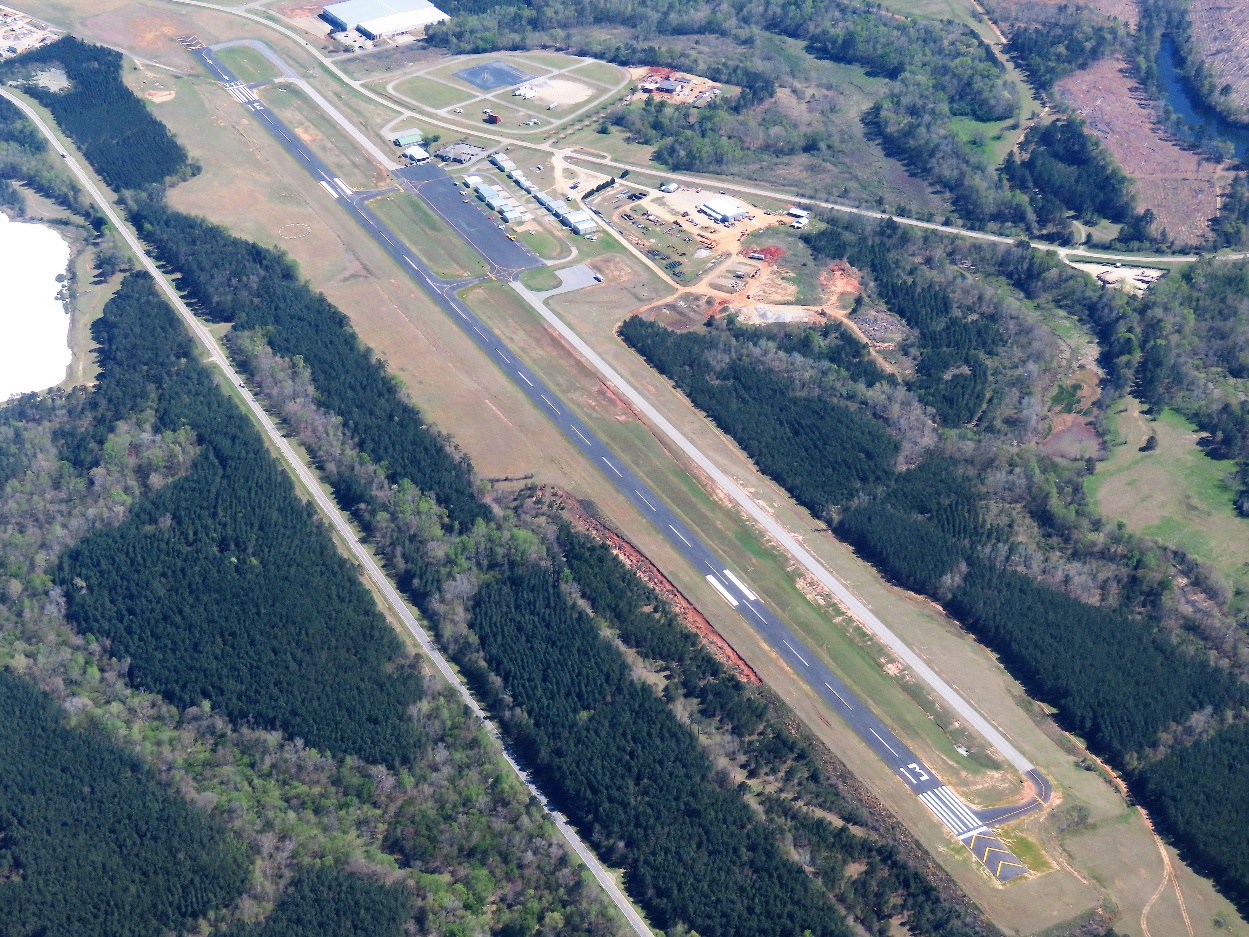 FY18 $1B; GA received $14.4M
(BHC, CWV, 18A, SAV) 
FY19 $500M; GA received $12.6M
(AZE, PXE, OKC, VPC, CSG)
FY20 $400M; GA received $1.1M (SAV)
FY21 $400M; GA received $5.3M
(BGE, VDI, LGC, DNN)
FY22 No projects announced
Kaolin Field
Georgia FY22 Airport Aid Program
292 applications received
82 CRRSAA contracts=$1.44M; 82 ARPA contracts=$3.4M
242 contracts; approx. 200% increase due to relief programs
66% of Georgia airports received funding
68 out of 103 airports received financial assistance
Received $18.5M in FY22 amended budget; obligate in FY23
Georgia FY23 Airport Aid Program
355 applications received
95 contracts
FY23 budget increased by $9M
All projects in FY23 must have bids opened by March 1, 2023. 

Only exception is discretionary projects or projects identified by GDOT.
Project Types by FY
Most Common Types of Projects	FY22	FY23
Runway Construction/Rehab	  	   18	   22
Airfield Electrical		    	     5	   18     
Apron Construction/Rehab	    	     6	   10
Obstruction Removal			     8        10
Taxiway Construction/Rehab	    	     7	     9
Crack Seal and Remark		     5          8
Planning 				     6	     7
Hangar/Site Development		     7	     7
Land Acquisition			     9	     6
Fencing				    	     4	     5  
AWOS				    	     3	     3
Historical Annual Federal Funding to Georgia
Historical Annual State Funding
Georgia Airports Annual Requested vs. Awarded Funding
National Highway Construction Cost Index (NHCCI)
Index 2003 Q1=1
58% Increase Over 10 Years
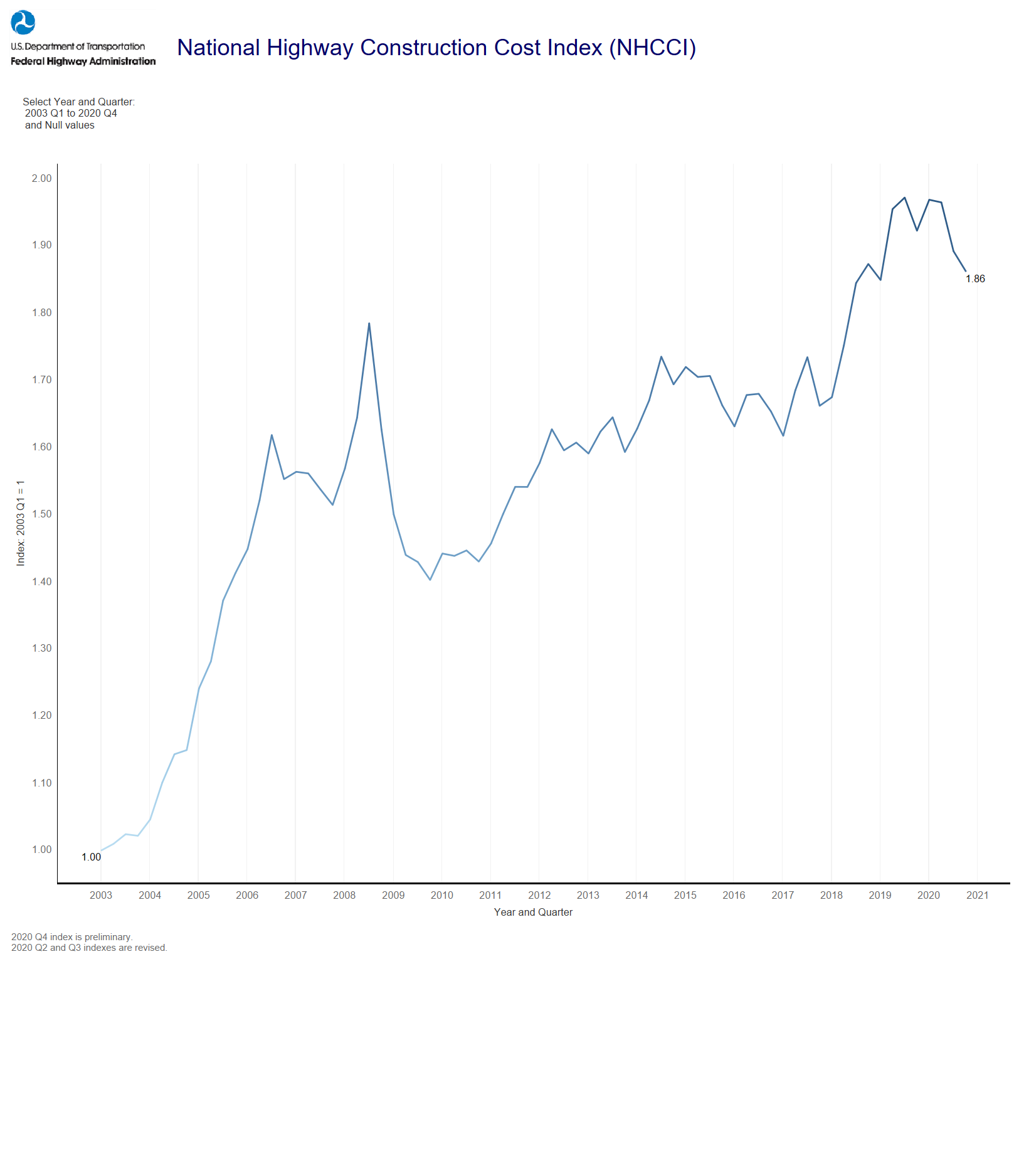 Aviation Program Planning Studies
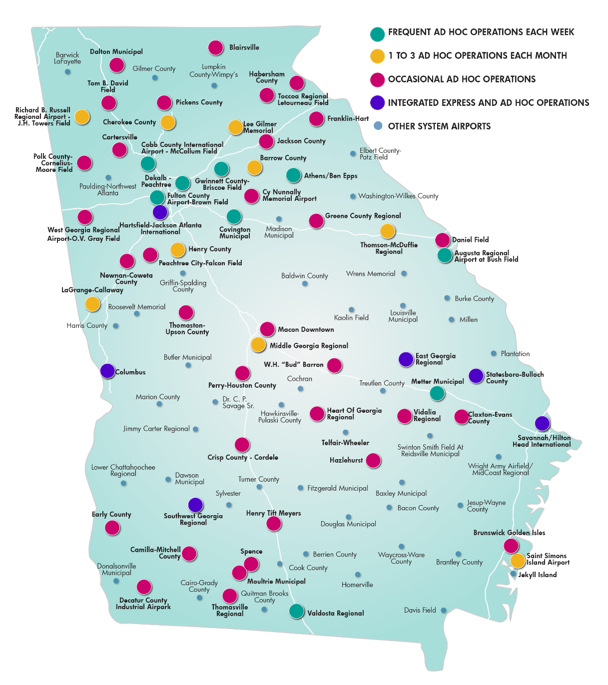 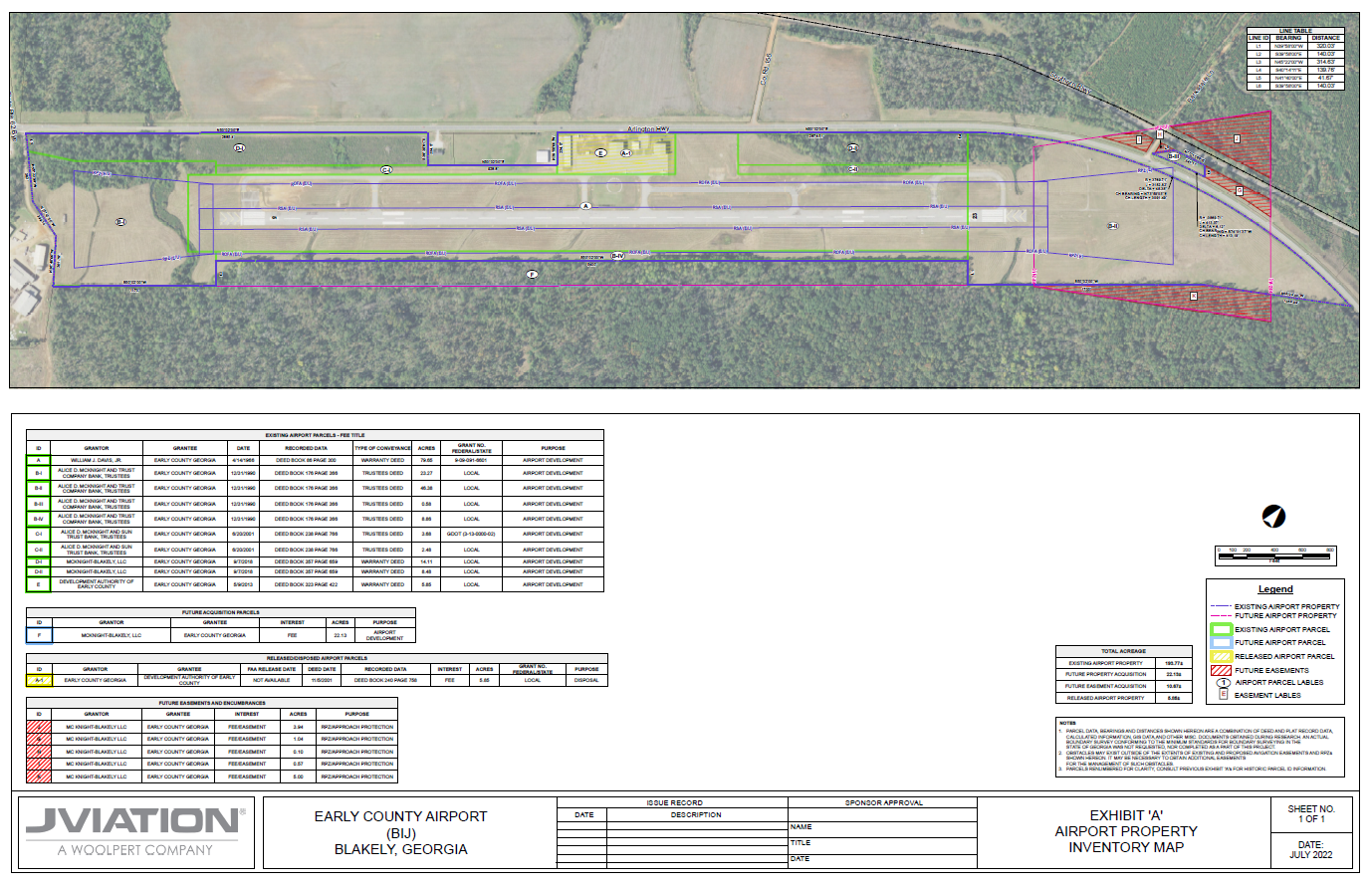 Exhibit A Property Map Updates

Obstruction Surveys

Small Community Air Service Grant

Air Cargo Study

Future Studies
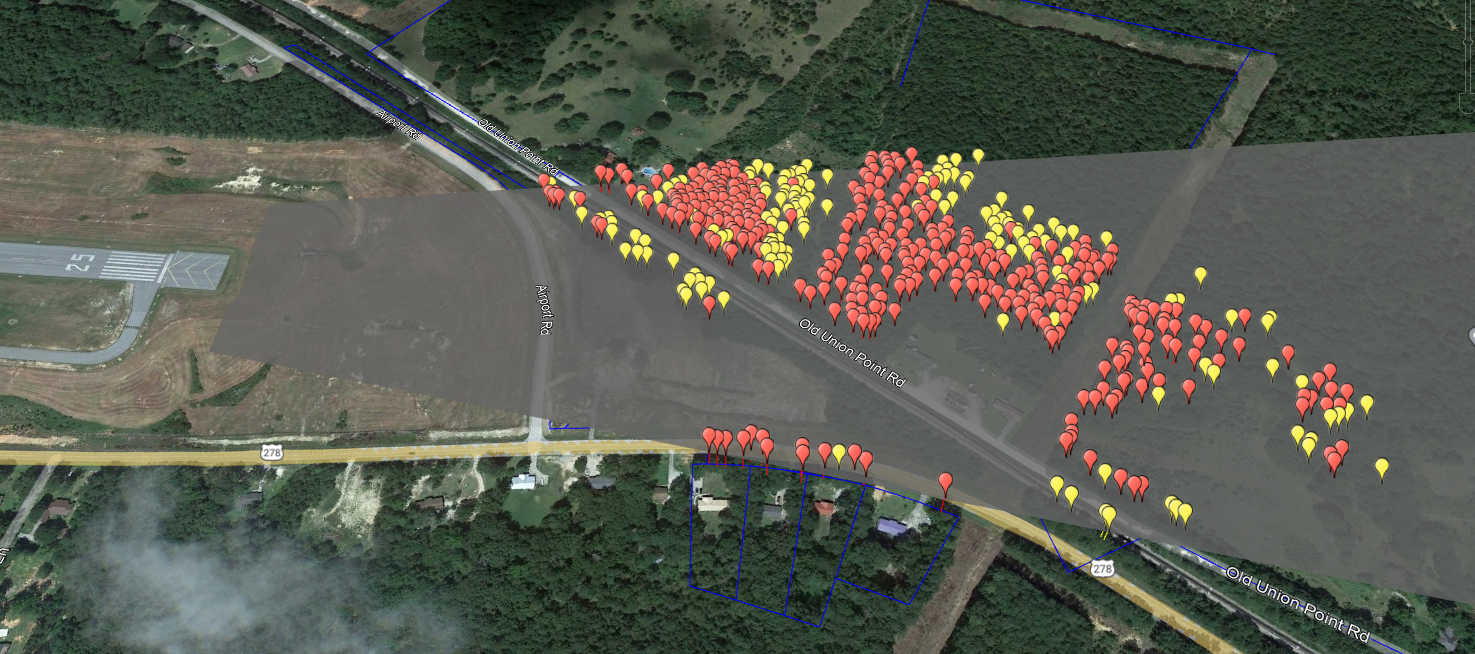 DeKalb-Peachtree Airport EMAS Project
Exhibit ‘A’ Property Map Updates
Purpose
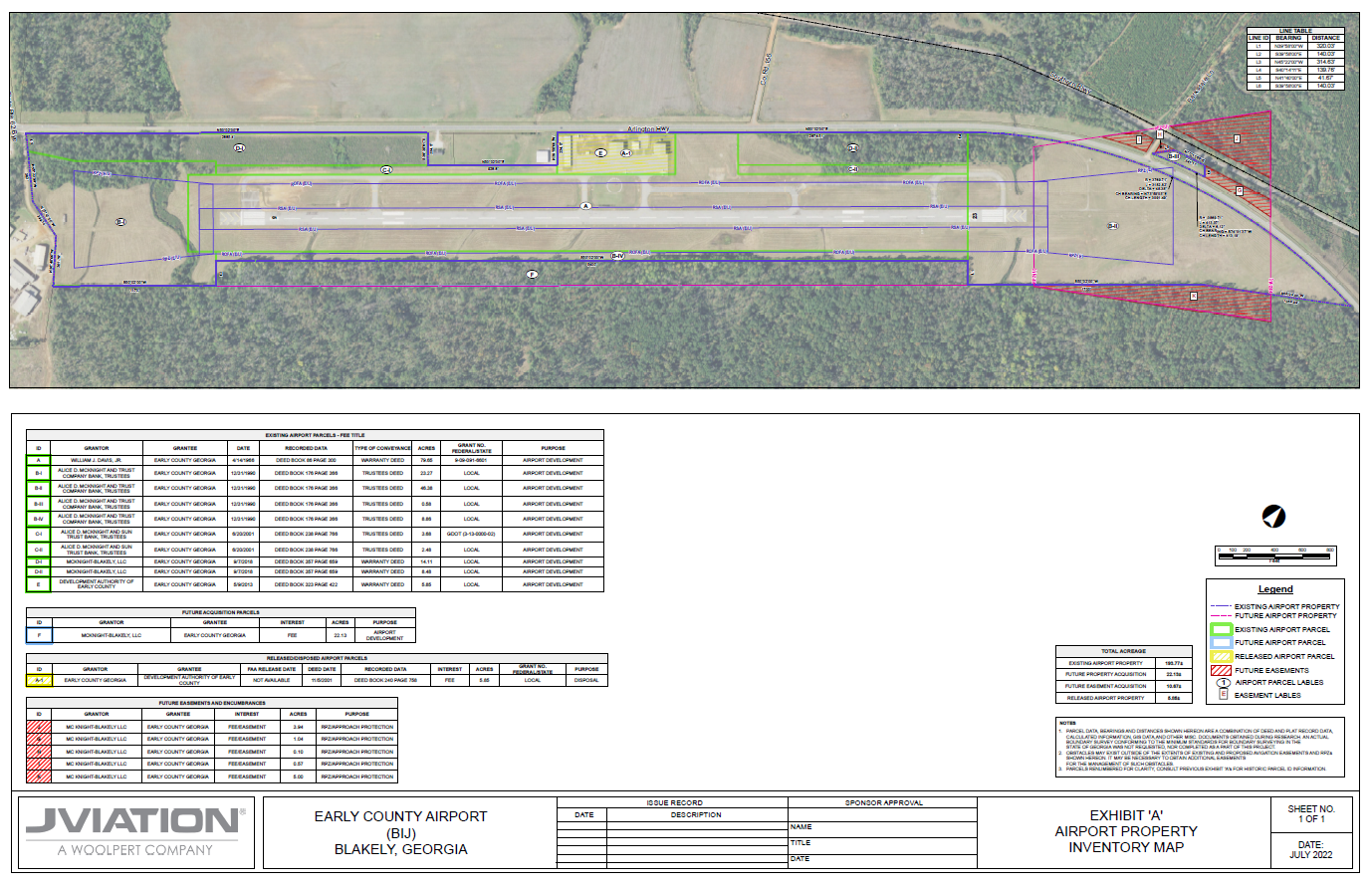 Update Exhibit ‘A’ Property Maps - 40 airports
Deed Research
Identify Federally Obligated Land
Confirm Sponsor Holds Title to Airport Property
Deliverables
SOP Compliant Exhibit ‘A’ Property Maps
Deeds
Grant Info/Supporting Documentation
GIS Database
Airport LiDAR Obstruction Surveys
Purpose
Identify Vegetation Obstructions to Runway Approaches - 36 Airports
Use Data to Create Obstacle Action Plans
Deliverables
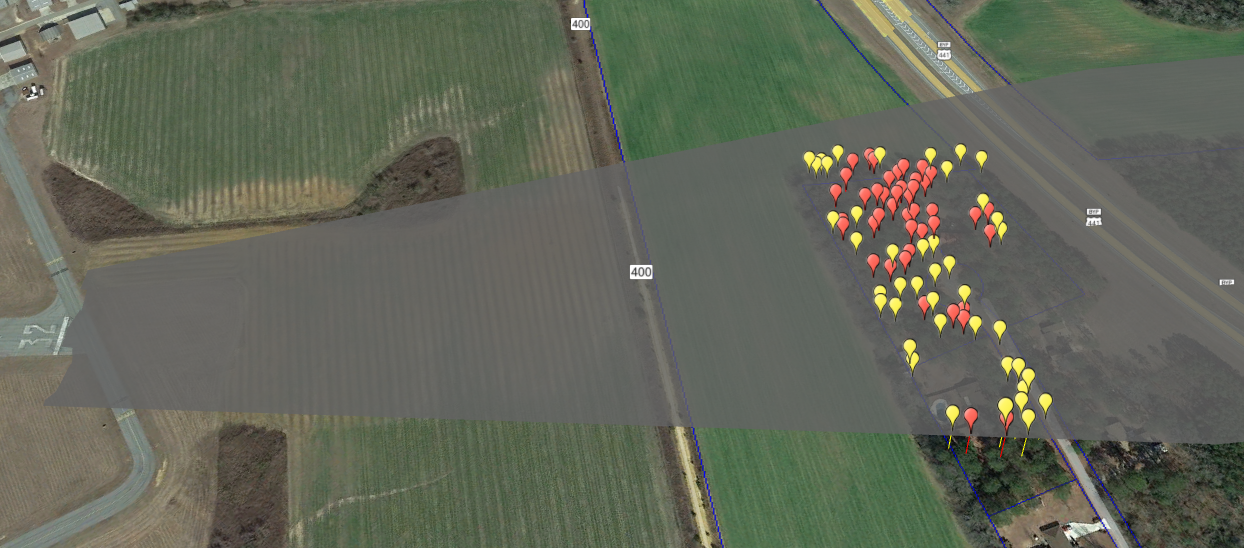 Obstruction Reports by Surface & Parcel

Google Earth Files

Shape Files

Obstruction Spreadsheets
Small Community Air ServiceDevelopment Program Grant
Purpose 
     
      Reduce Passenger Leakage & Increase Enplanements
      through Fly Local/Fly Georgia Marketing Efforts for:
       - Albany
       - Brunswick
       - Savannah
       - Valdosta
      
      (Augusta & Columbus had open SCASDP grants 
      & Macon is an EAS airport)

Deliverables
      Marketing Toolkit and Advertising Campaign
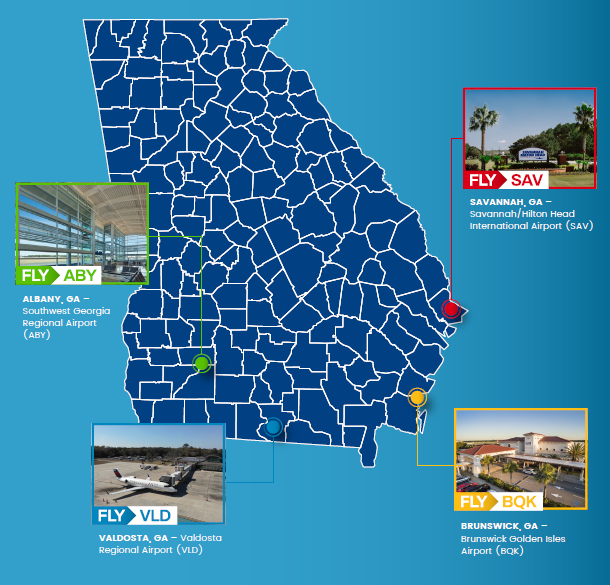 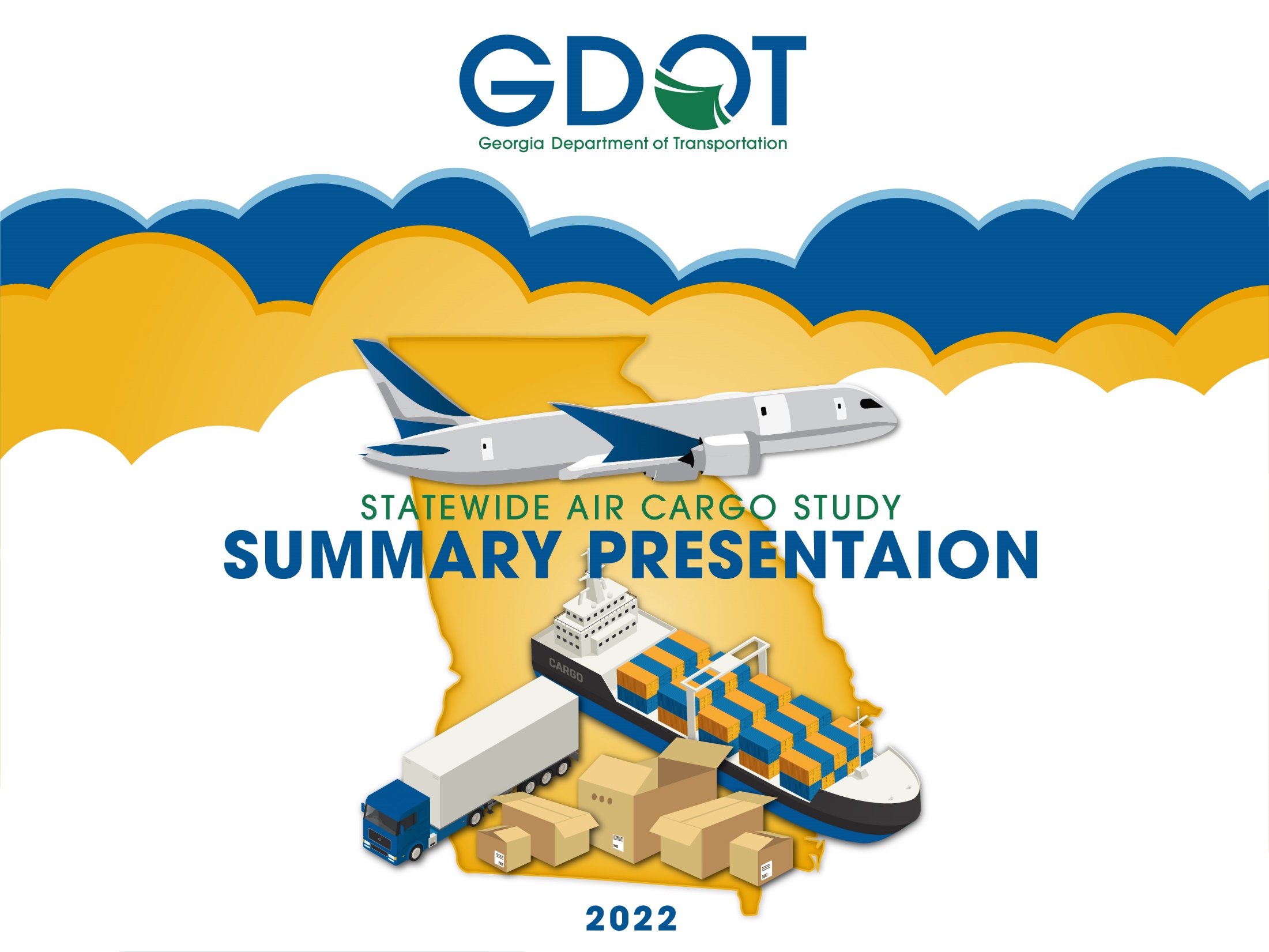 [Speaker Notes: Steve intro]
Study Purpose
Provide an overview of the air  cargo industry
Identify current air cargo activity
Forecast future air cargo demand


Evaluate facilities at airports served by integrated express carriers
Determine if investment is needed to serve current or forecasted air cargo activity
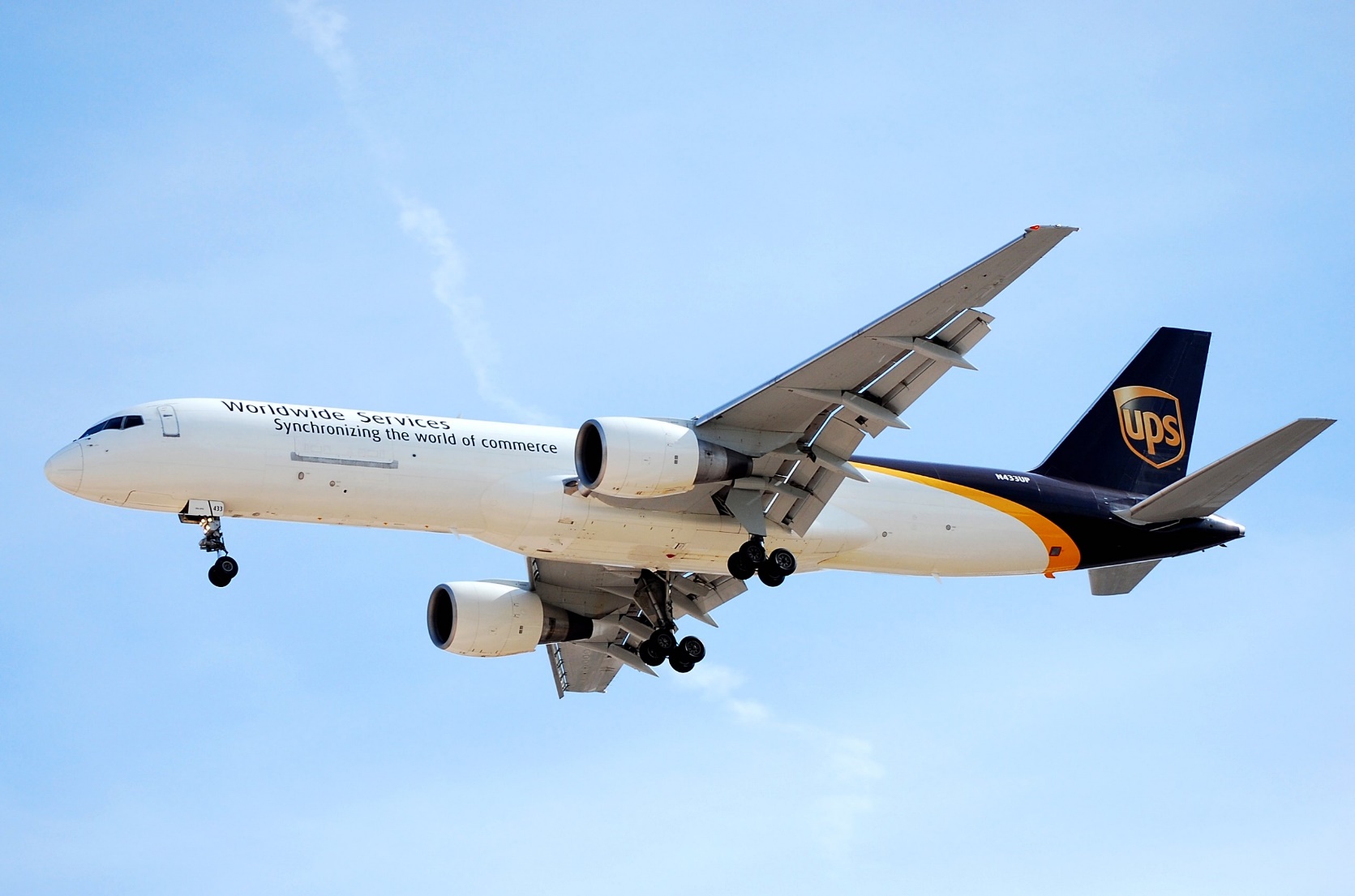 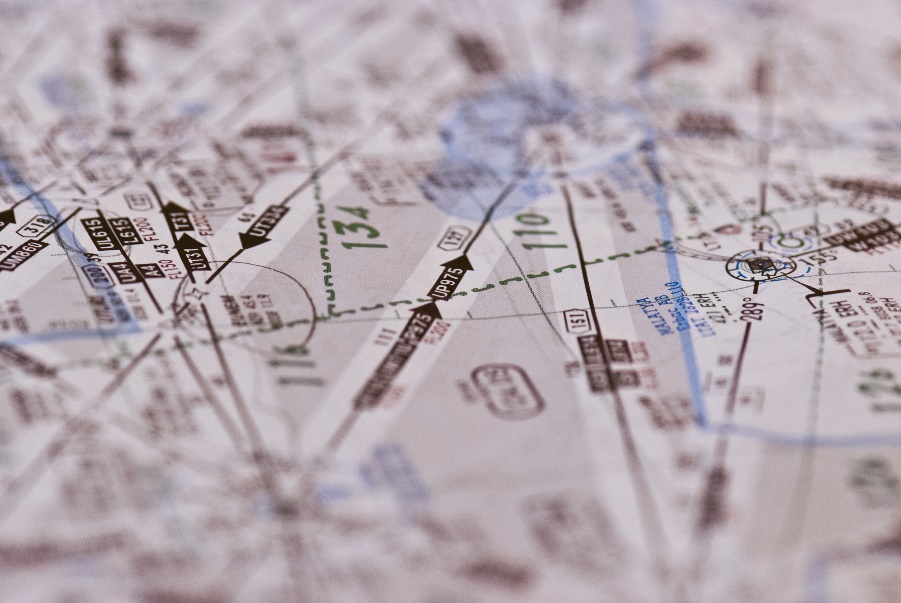 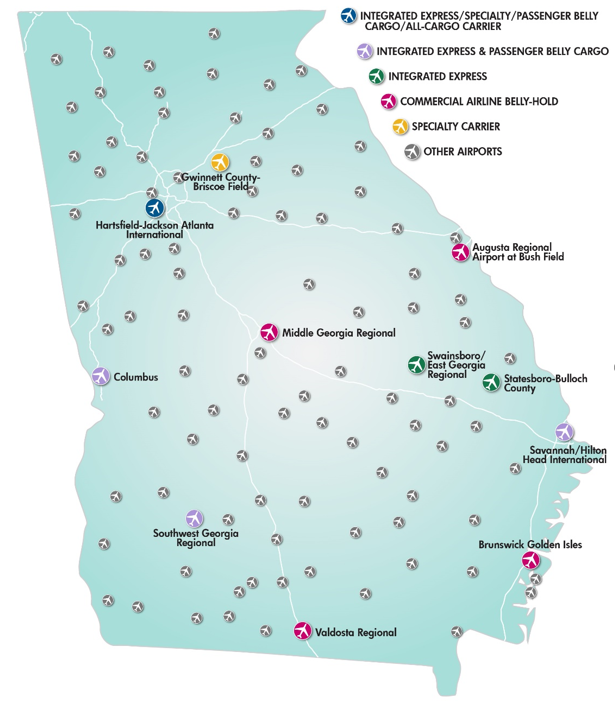 Types of Air Cargo Carriers
Commercial Airline/Belly-Hold 
Specialty Carrier
Ad Hoc Carriers
All Cargo Carriers 
Integrated Express (Jet/Feeder) Carriers
Scheduled Integrated Express Carrier Flights*
FEEDER AIRCRAFT FLIGHTS
JET AIRCRAFT FLIGHTS
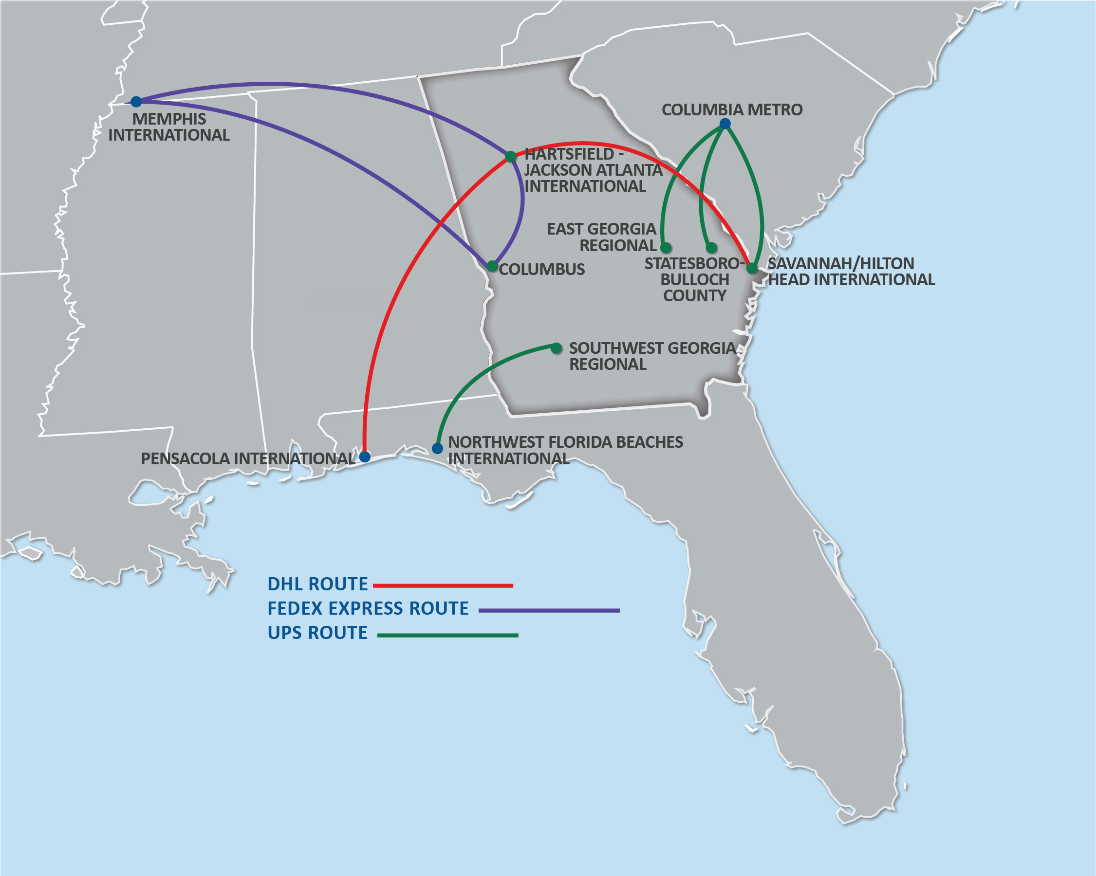 *Does not include all ATL Flights
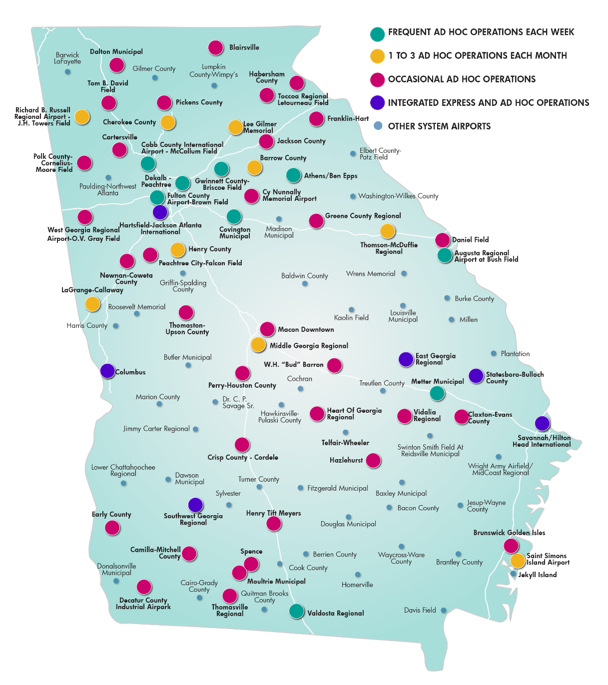 58 Airports Serve Ad Hoc/On Demand Air Cargo Flights
$30 BILLION in Commodities Are Transported Annually by Air To and From Georgia
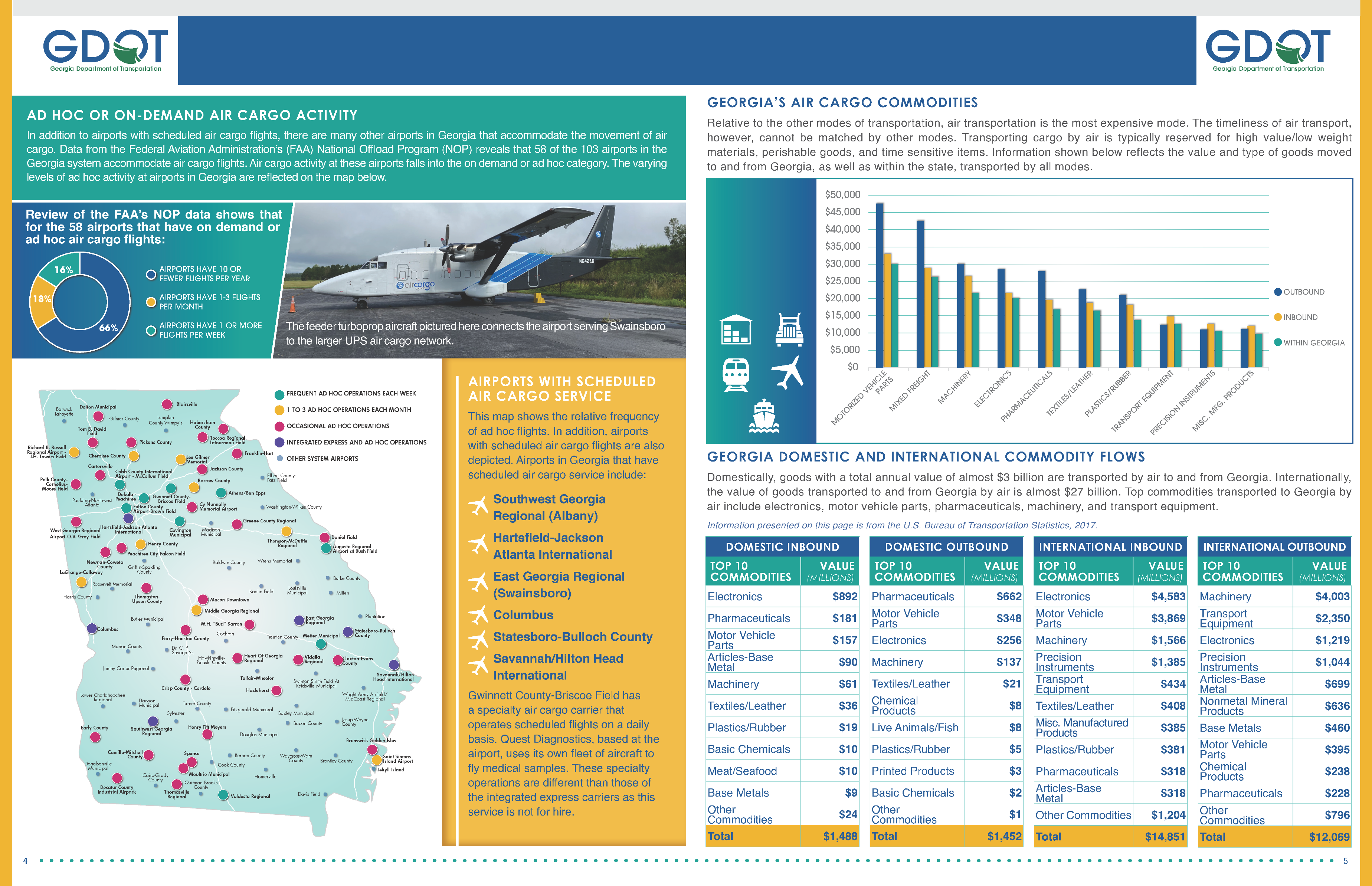 Georgia Has Almost 900 Air Cargo Demand Generators
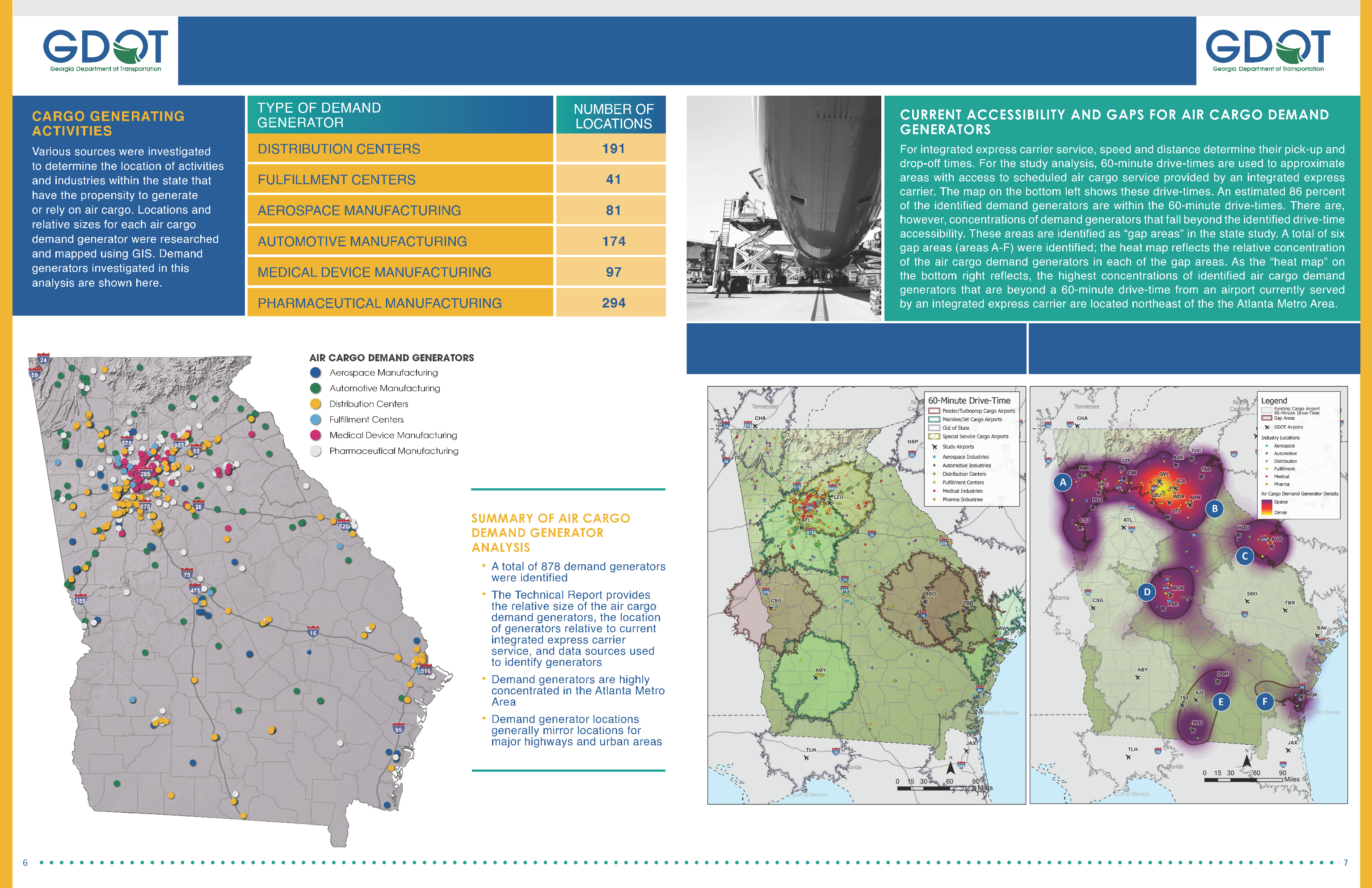 Study Identified Gap Areas for Accessibility to Integrated Express Carrier Service
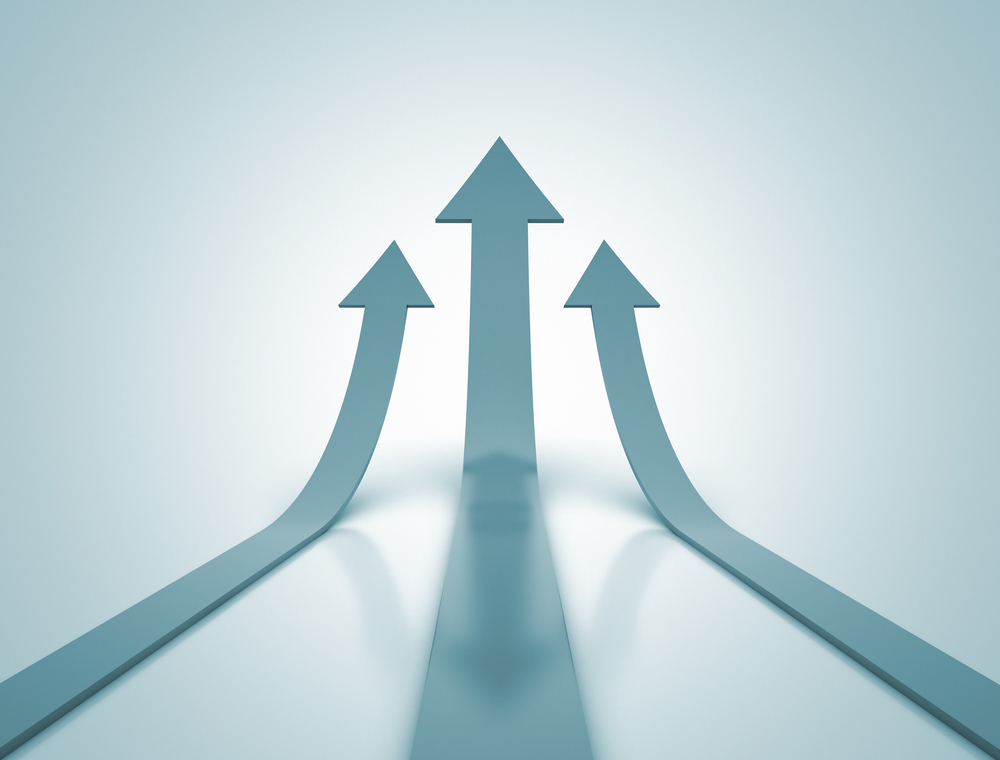 Growth in Air Cargo Demand
2011 – 2020 air cargo grew at average annual rate of 2.6%
E-commerce accelerating air cargo demand
Pre-COVID, e-commerce was 18% of air cargo revenue
By 2022, e-commerce accounts for 22% of air cargo revenue
Boeing Aerospace predicts 4% average annual rate for air cargo 
Business as usual indicates cargo tonnage at Georgia airports will at least double over the next 20 years
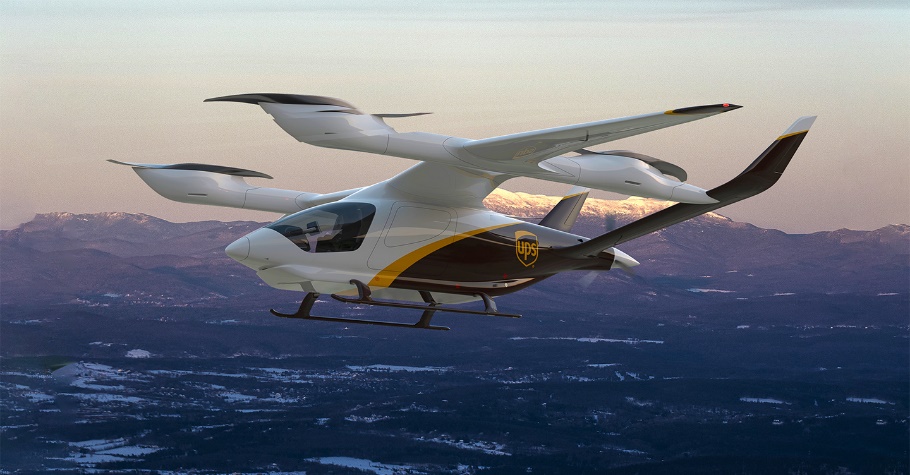 Air Cargo Industry Trends
Integrated express carriers expanding their fleet of feeder aircraft
Electric aircraft on the horizon for cargo carriers
Drones will play an expanded role in air cargo transport
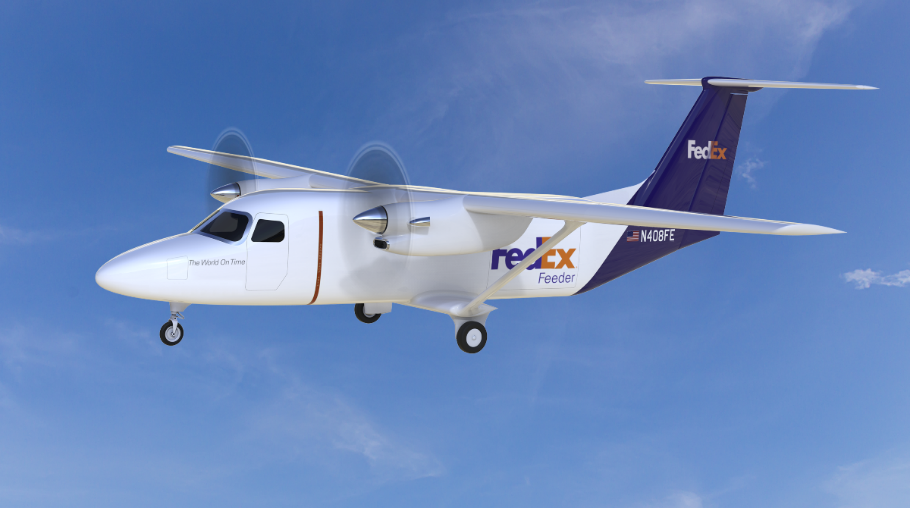 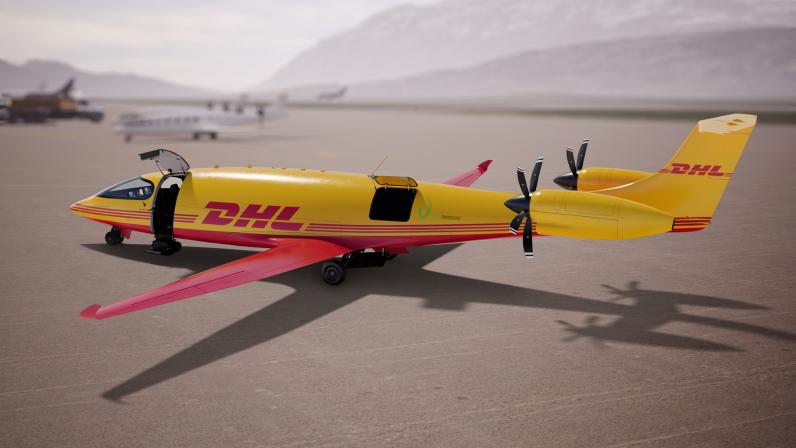 Improvements/Investments at Georgia Airports Serving Integrated Express Carriers
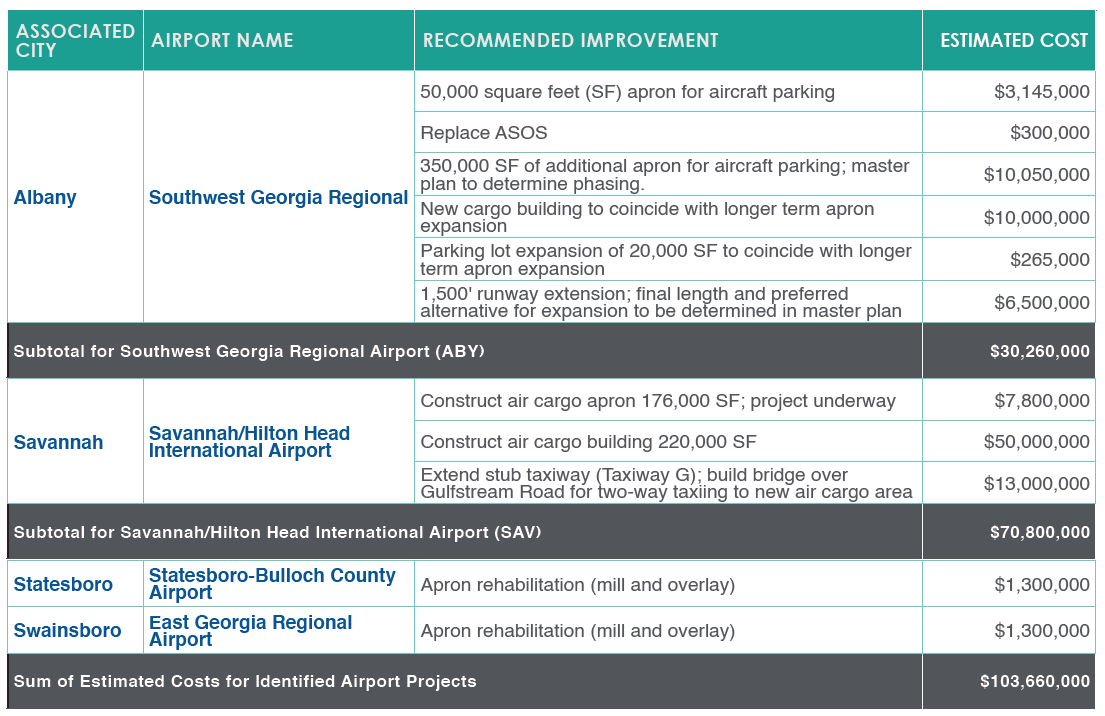 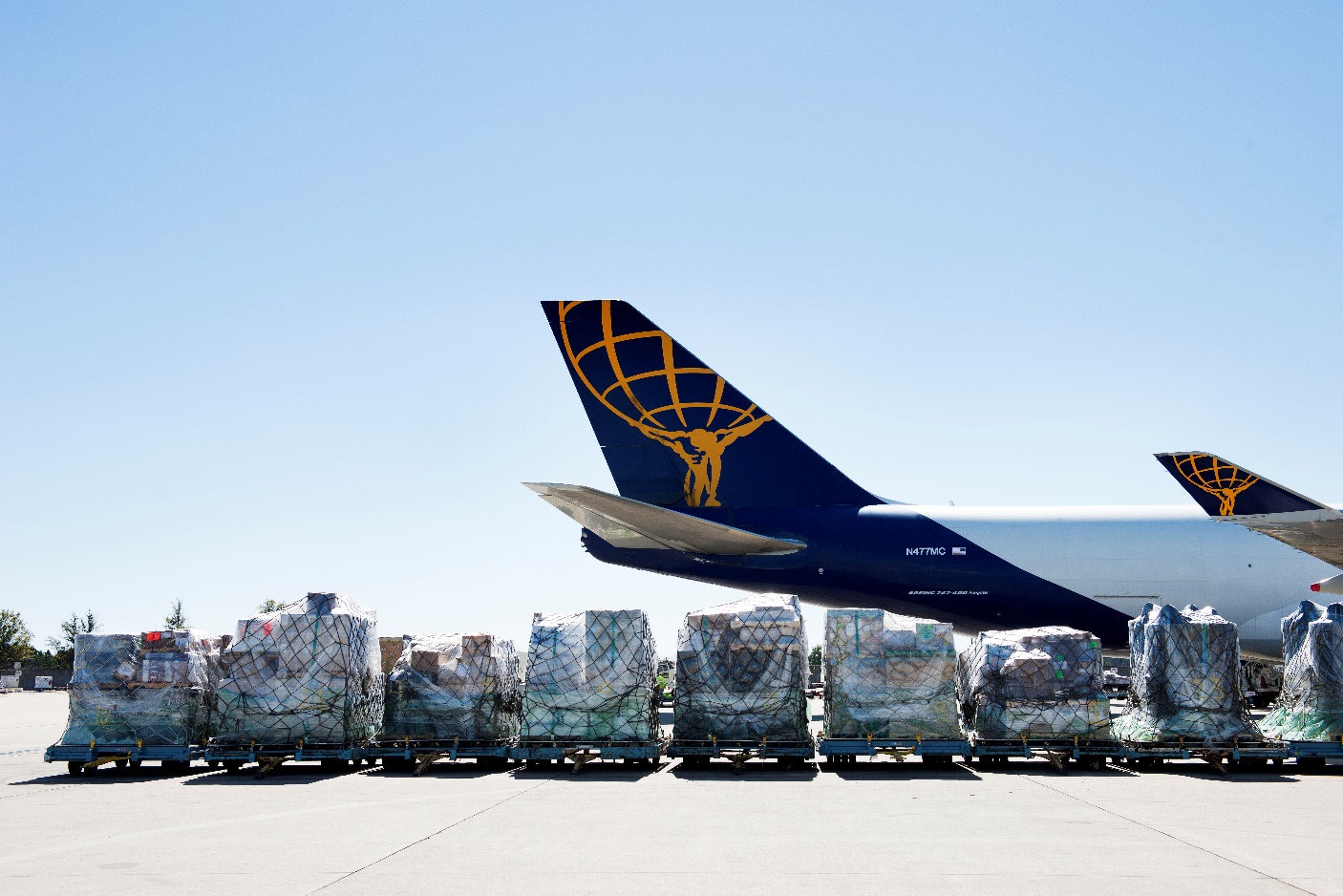 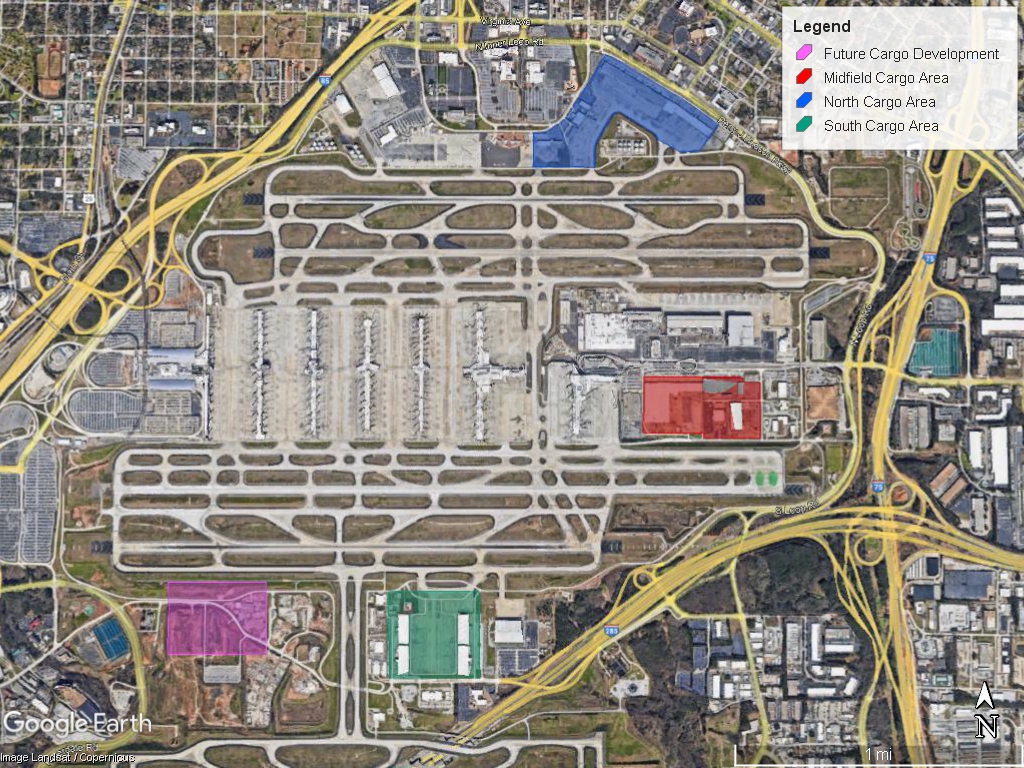 Air Cargo at Hartsfield-Jackson Atlanta International
ATL currently has 150 acres devoted to  air cargo
40 additional acres of planned development  
13th busiest air cargo airport in U.S.
Capitalizing on technology to improve air cargo efficiency
Projects needed to address ground access constraints
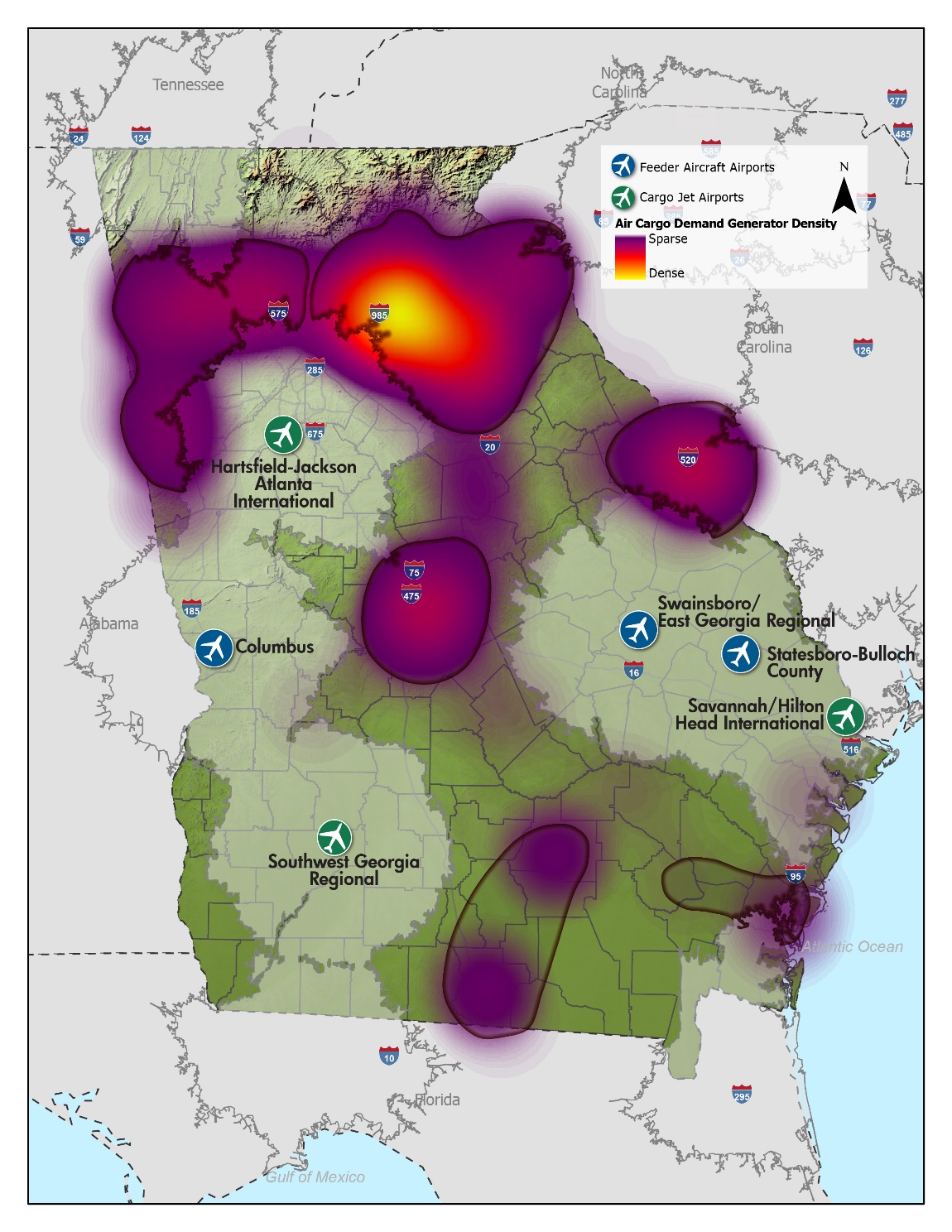 Observations, Findings, and Conclusions
Airports with scheduled air cargo activity need an estimated $103.7 million in improvements (excluding ATL)
Implementing projects would support $202 million in economic impact and support 1,400 jobs 
Growth in demand and ground constraints in urban areas may support the need for additional air cargo service
Carriers will determine which airports best meet their expansion needs
Follow-On Activities
Future Planning Studies
Advanced Air Mobility (AAM)
Determine Georgia’s role in AAM and potentially licensing vertiports

Hangar Needs Analysis 
Determine statewide demand for aircraft hangars

Rates and Charges
Survey public use airports on rates, charges, and related activities

Air Carrier Investment Study
Review available funding compared to airport needs and economic impacts
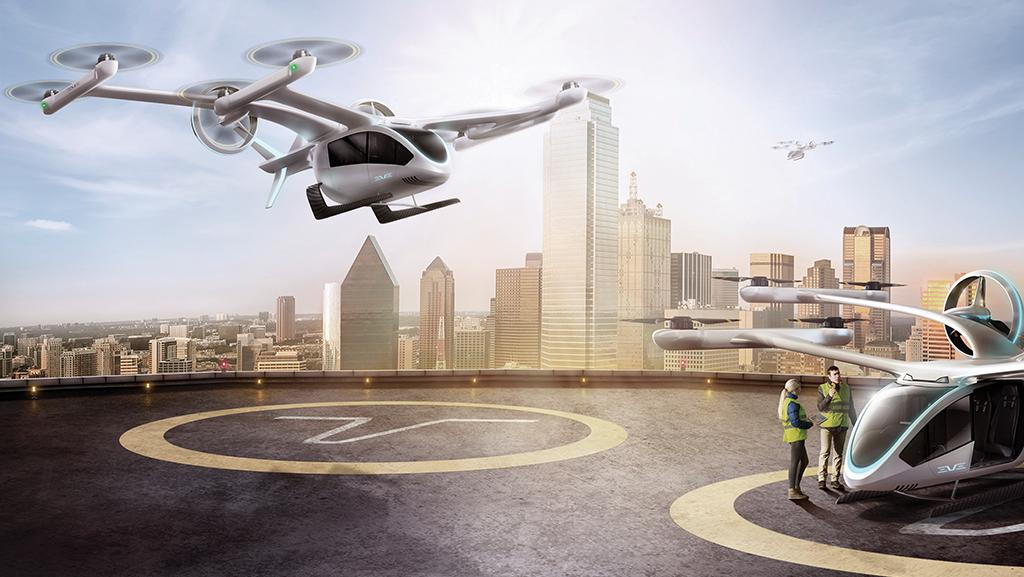 2022 Aviation Program Customer Survey
Background and Response Rate
The survey received 96 responses, resulting in a 30% participation rate. The survey was sent to 321 recipients (112 sponsors, 163 managers, 46 consultants)
For reference, we received 104 responses from 279 survey invitations in 2019.
Questions focus on the following areas:
Aviation Project Manager
Aviation Program
Aviation Program Website
BlackCat Aviation Application
[Speaker Notes: Sent to 42 more recipients compared to 2019
Received 104 responses in 2019 (37%)
Will cover the response breakdown in a few slides
An average of 96 responded to the questions in ‘19; compared to 89 in 2022.

Sent to 321 recipients: 112 sponsors, 163 managers, 46 consultants]
Overall Customer Service
Overall Customer Service Ratings (Weighted Scores)
Weighted Scores throughout the presentation are provided on a 5-point scale, with 5 indicating the highest rated response (Excellent or Strongly Agree).
Communication
How frequently do you communicate with your APM?
Typical Response Time
Aviation Project Managers
Aviation Project Manager Section (Weighted Scores)
Aviation Program
Aviation Program Section (Weighted Scores)
Sponsor Risk/Performance Assessments
Sponsor Self Assessment
Assess Airport Sponsor Policies, Procedures, & Internal Controls
Procurement
Grants oversight
Disbursement
Business Continuity
Information Technology Infrastructure
GDOT Assessment
Past Performance
Projects completed on-time
Payments & Processing
Improper Contracting
Contract Amendments
Single Audit/Improper Practices
Documentation
Sponsor Demographics
Frequency of turnover
Knowledge of AIP, federal regulations/requirements
New Contract Provisions
Airport Sponsor Certifications
Construction Project Final Acceptance
Drug Free Workplace
Equipment and Construction Contracts
Project Plans and Specifications
Real Property Acquisition
Selection of Consultants
Certification & Disclosure Regarding Potential Conflicts of Interest
Certification Regarding Lobbying
Additional Provisions
Copy of Airport Sponsor Grant Assurances
Notification of Federal Single Audit Requirements
Payment Frequency
Special Conditions
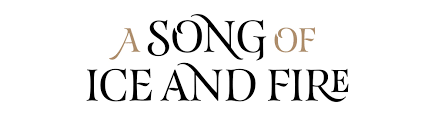 A song of AIP and Sponsors
Audits
Revenue producing projects
Projects eligible and justified
Compatible land use around airports
Good title to land & airport sponsorship
FAA is coming
A sponsor always pays their debts
When you play the game of AIP, you win or you die
You know nothing Jon Doe

The documents are dark & full of terrors
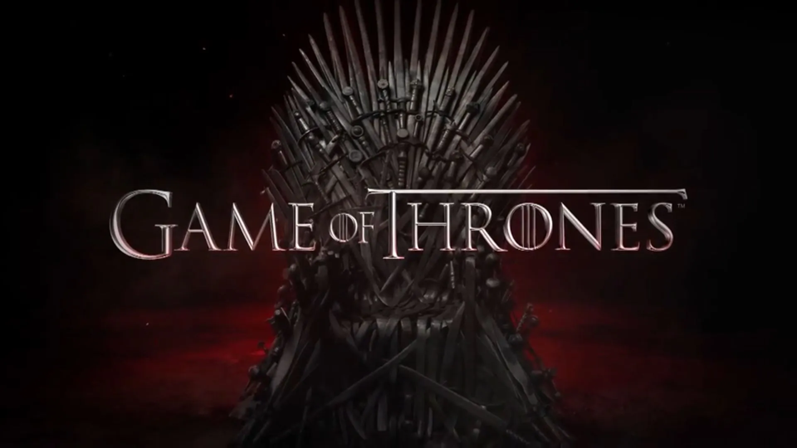 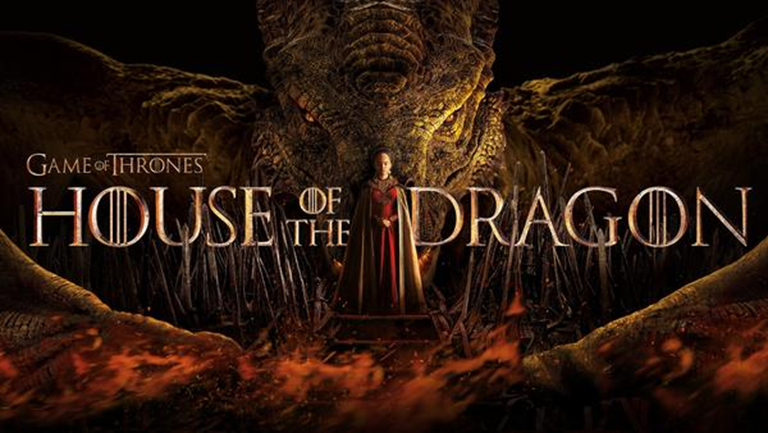 FY24 applications and FY24-28 CIPs due 11/11/22
Have your house of documentation in order
Barrow County AirportRehabilitate and Extend Taxiway A, Taxiway Fillets, Construct Blast Pad and Remark Runway 13 EndTotal Project Cost $2,974,998
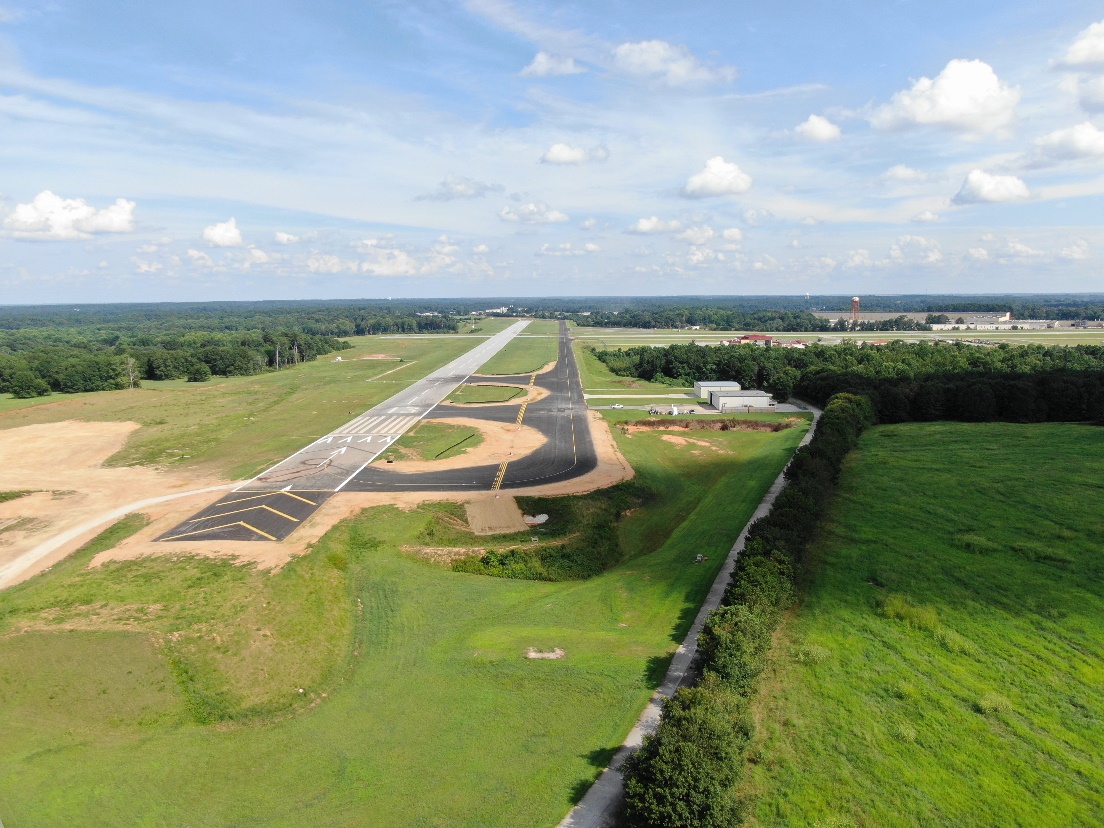 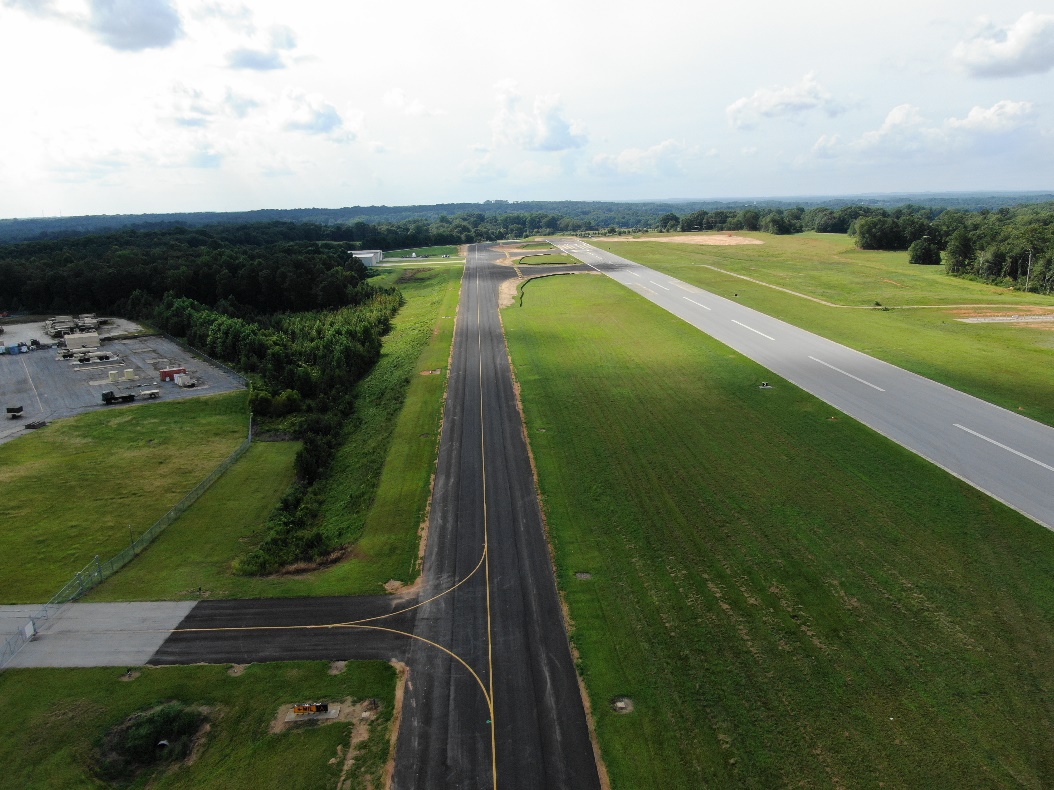 Cartersville AirportConstruct EMAS and Rehabilitate RunwayTotal Project Cost $10,513,409
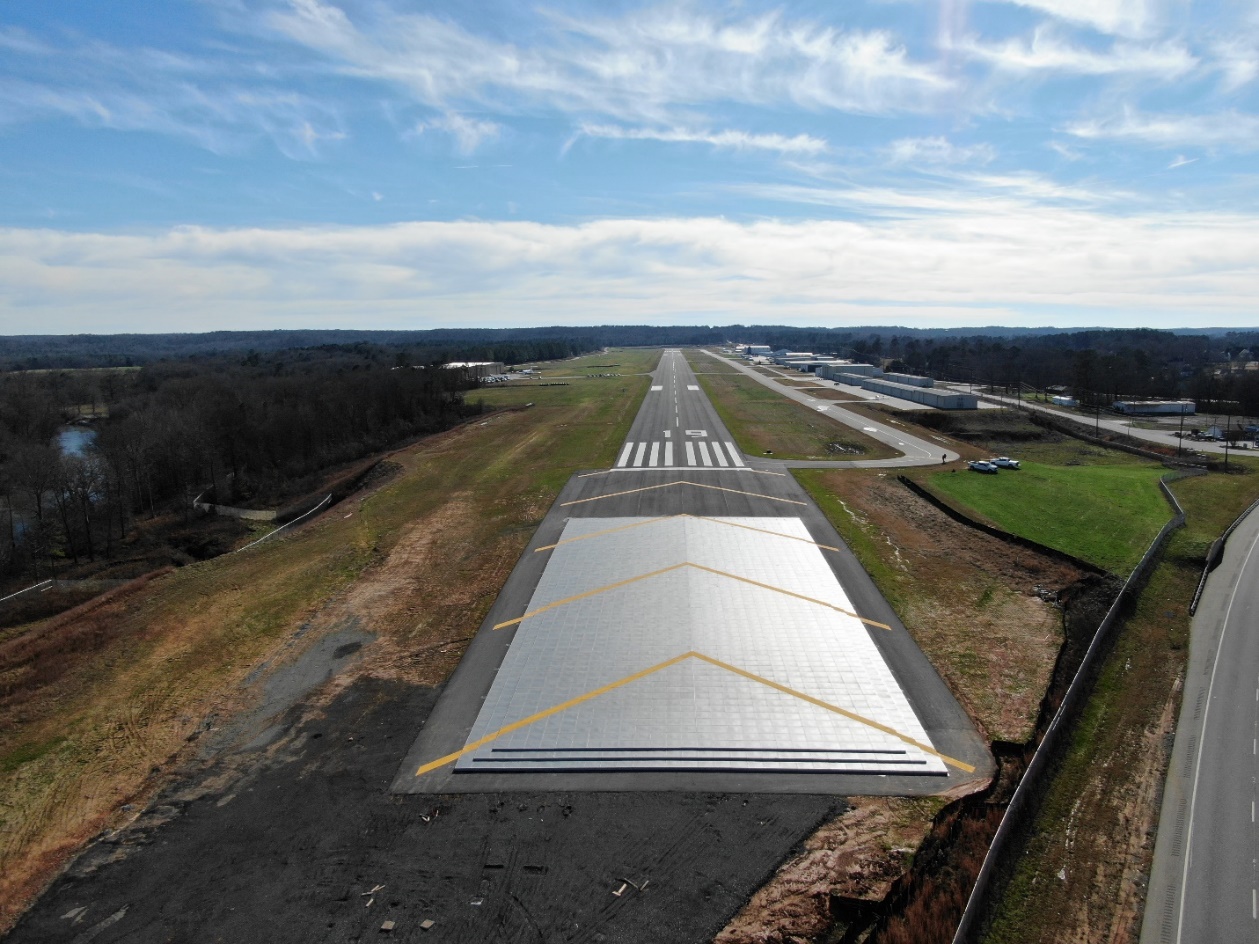 Monroe – Cy Nunnally Memorial AirportRehabilitation of Runway 3-21 Total Project Cost $993,164
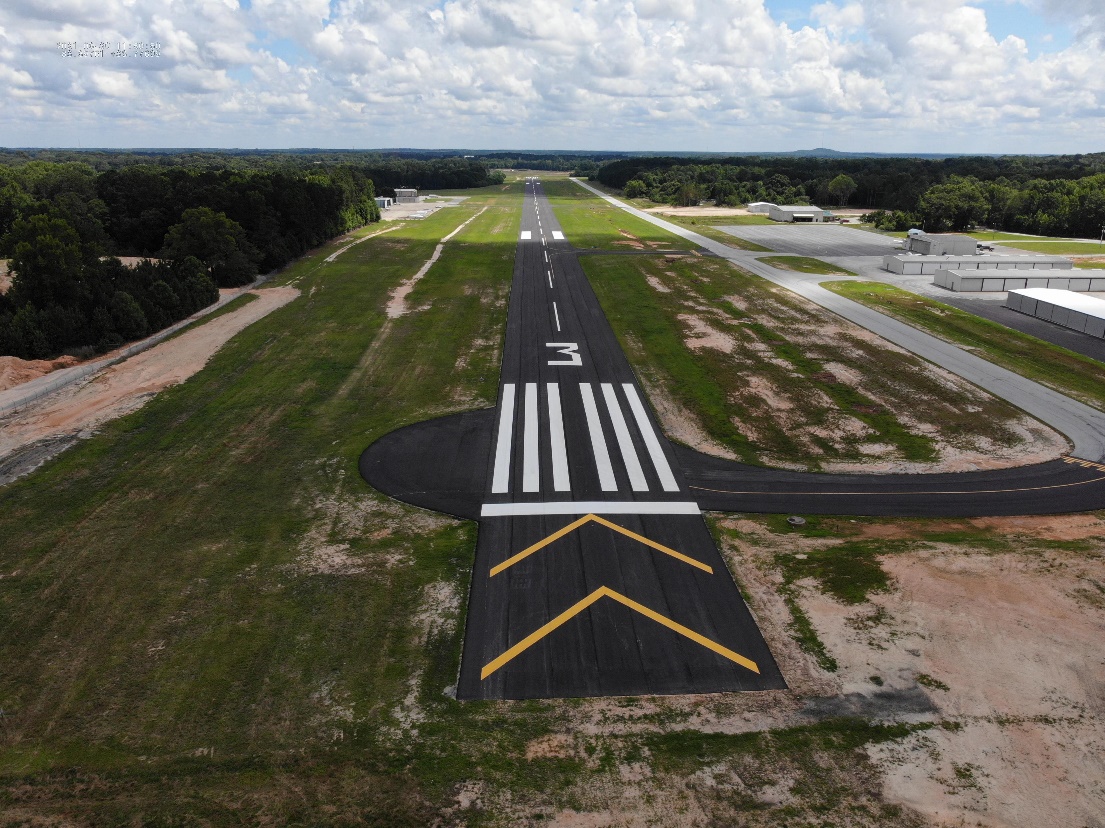 Perry-Houston County AirportRehabilitation and Improve Runway 18-36Total Project Cost $2,373,635
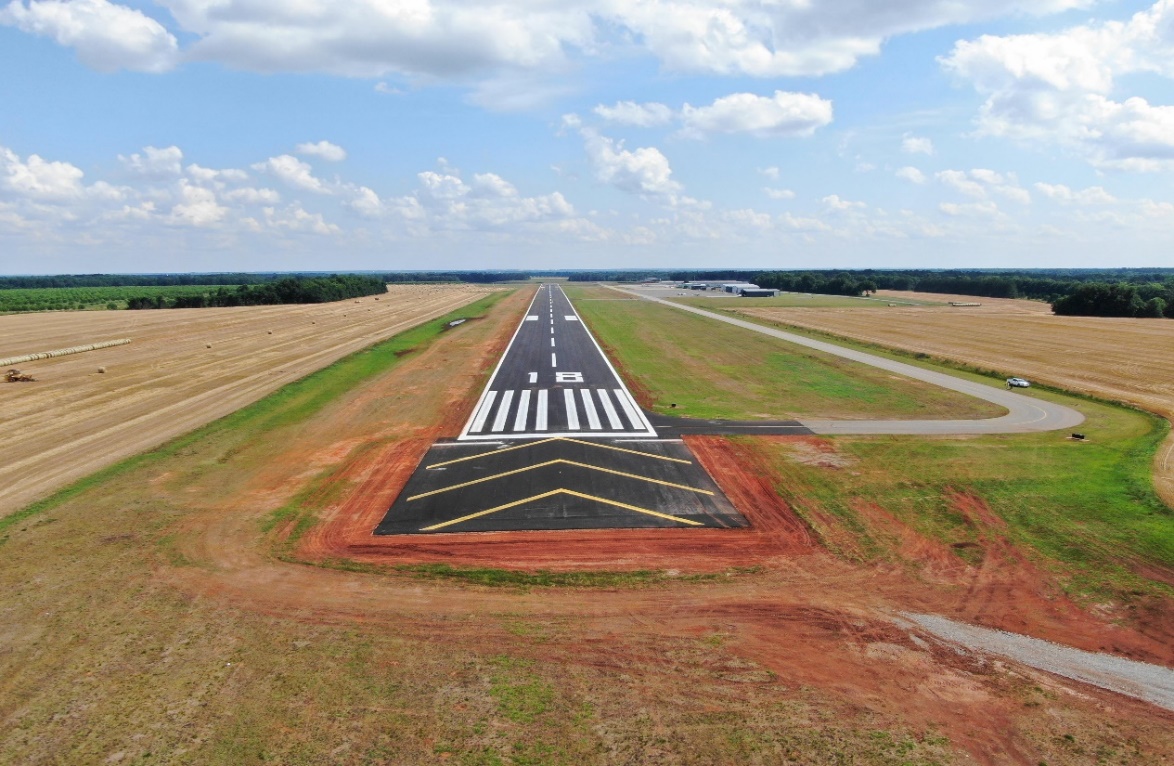 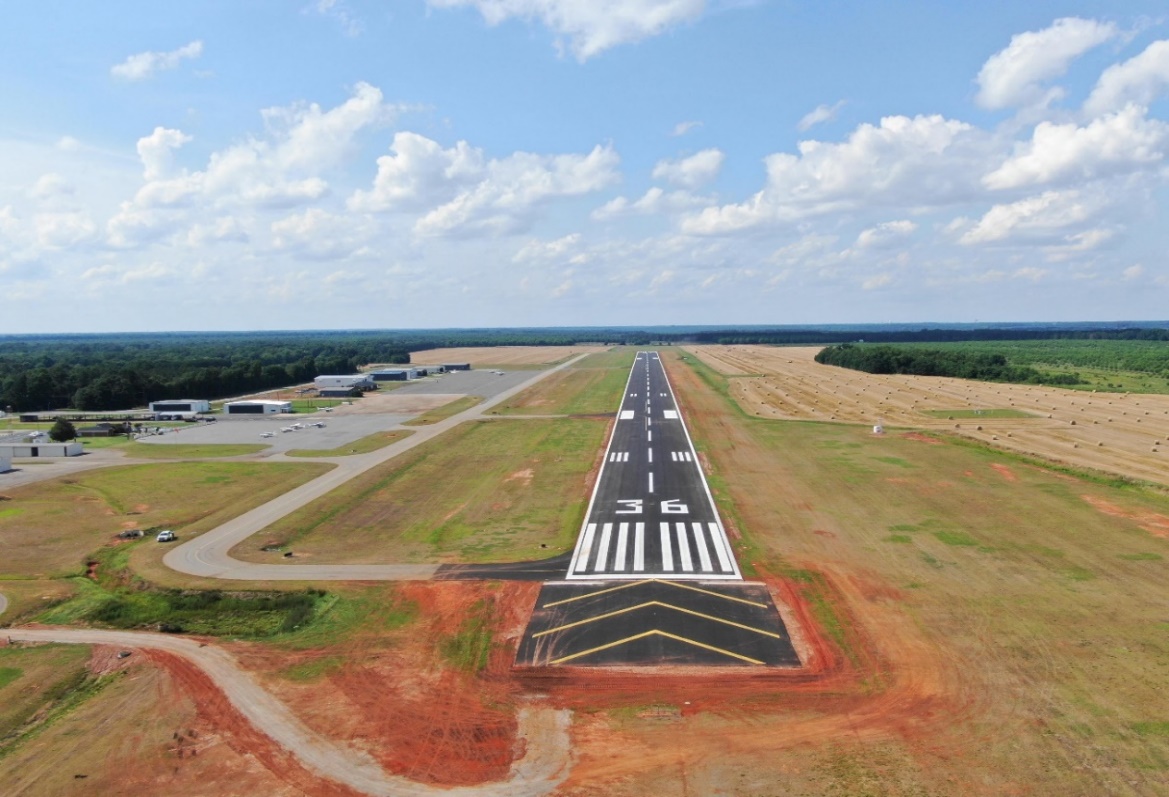 Vidalia Regional AirportRehabilitate ApronTotal Project Cost $1,909,940
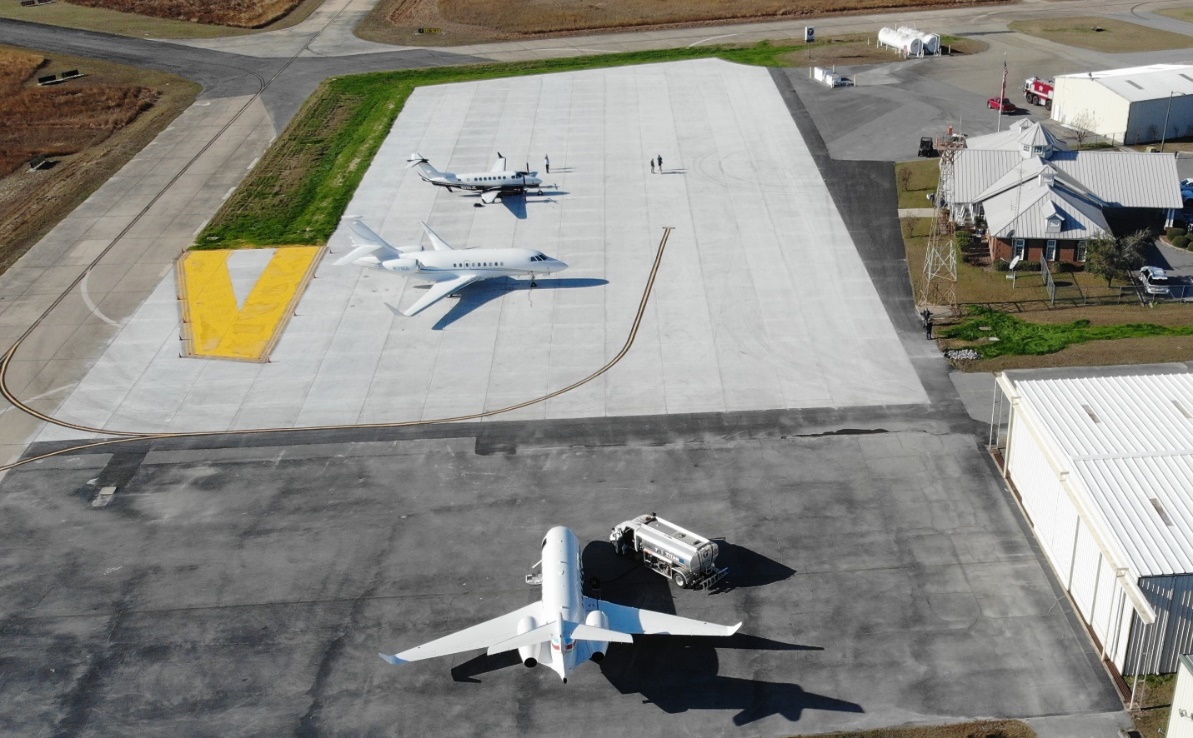 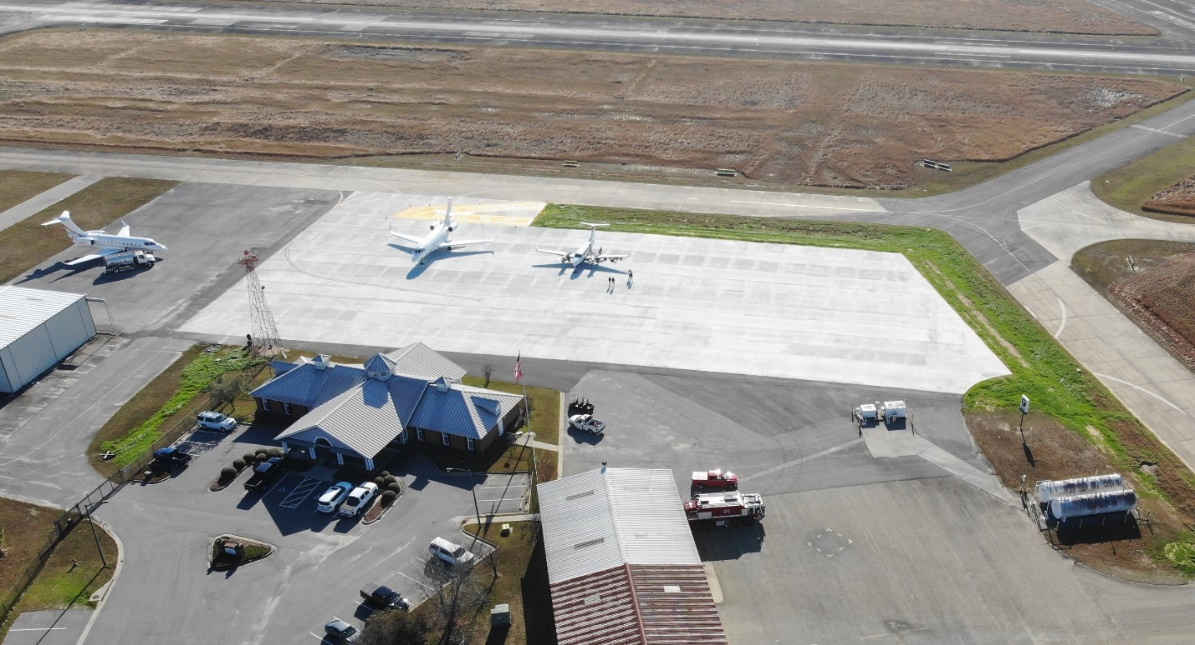 Questions?

Colette Williams, Assistant Manager
Michael Giambrone, Planning Manager 

Visit us
dot.ga.gov/aviation